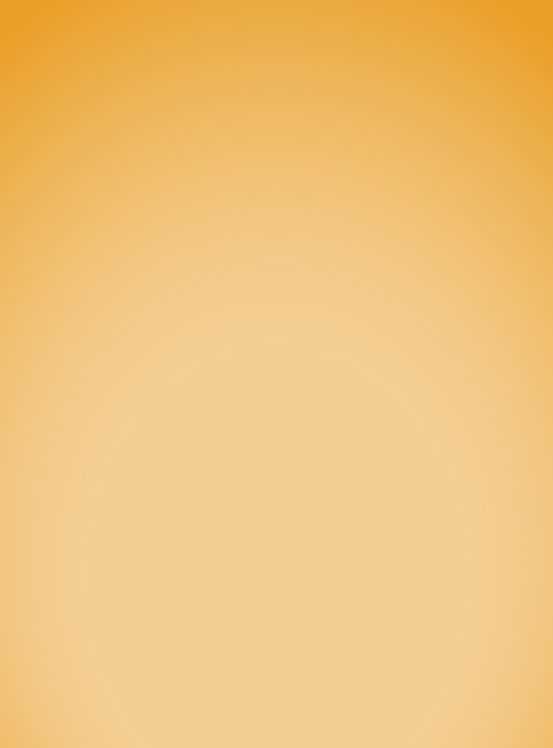 ¿CÓMO PUEDO OBTENER UNA VACUNA CONTRA COVID-19 PARA MI HIJO?
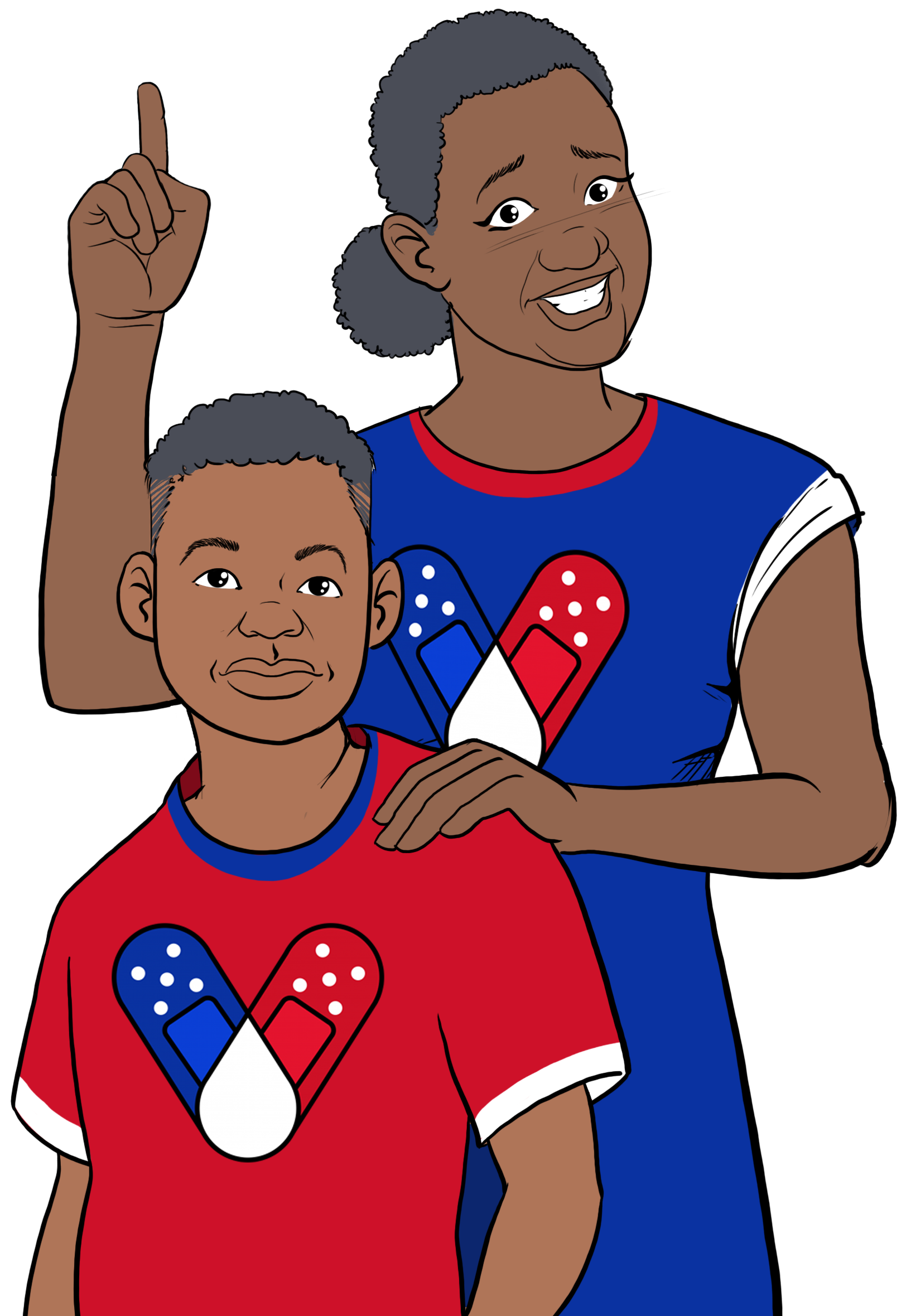 ¿Cómo mantener seguros a los niños menores de seis meses?
¿Por qué debemos vacunar a los niños?
¿La vacuna es segura para los niños?
Algunos niños se enferman gravemente por el coronavirus. COVID-19 es una de las principales causas de muerte en niños. Es la causa no.1 de muertes por infecciones/enfermedades respiratorias. Miles de niños se han hospitalizado por COVID-19. La mayoría no estaban vacunados. Casi un tercio de ellos no tenían ninguna condición preexistente como obesidad o diabetes.
La mayoría de los niños no se enferman tanto como los adultos, pero aún pueden transmitir el virus. Las vacunas contra COVID-19 previenen que adultos mayores, hermanos menores y otras personas se infecten, sean hospitalizados o mueran. 
Vacunar a los niños ayuda a prevenir brotes de COVID-19 que provocan el cierre de escuelas.
A partir de junio de 2022, 8.5 millones de niños menores de 12 años han sido vacunados completamente en EE.UU. (es decir, el 30% de esa población en EE.UU.). Casi el 60% de niños de 12-17 años están completamente vacunados. Ningún niño ha muerto debido a la vacuna
Los riesgos de contraer COVID-19 son mucho mayores que cualquier riesgo potencial de la vacuna.
Actualmente, no hay una vacuna aprobada contra COVID-19 para niños menores de 6 meses. Pero usted puede protegerles para que no se infecten y transmitan el virus a otras personas.
Contacte a su departamento de salud local para hacer una cita o preguntar dónde se encuentran las clínicas móviles de vacunación.
Contacte su centro de salud comunitario para hacer una cita.
Pregunte al pediatra de su hijo si ofrece vacunas contra COVID-19.
Visite su farmacia local. Ellos podrían estar ofreciendo las vacunas. 
Hable con el personal  de la escuela de su hijo sobre la vacuna contra COVID-19. Ellos podrían estar ofreciendo clínicas de vacunación en la escuela.
En algunos lugares se requiere la presencia de los padres cuando el hijo recibe la vacuna. Busque clínicas y horarios de atención flexibles para padres que trabajen.
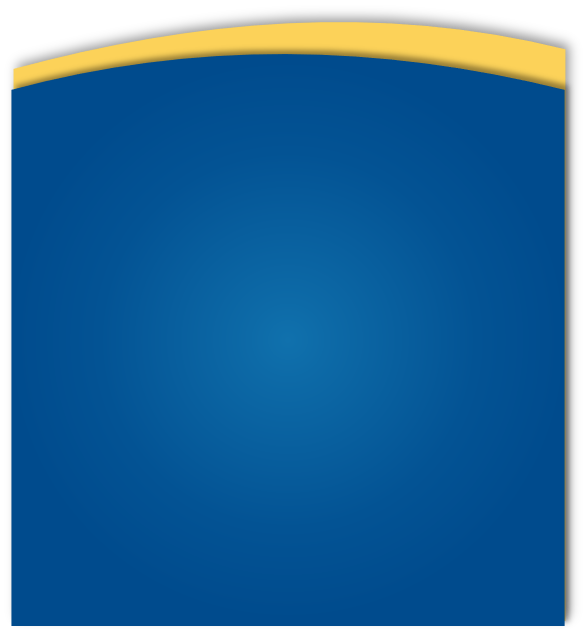 PARA MÁS INFORMACIÓN
Los niños y
la vacuna contra COVID-19
Visite los Centros para el Control y la Prevención de Enfermedades: https://espanol.cdc.gov/coronavirus/2019-ncov/index.html
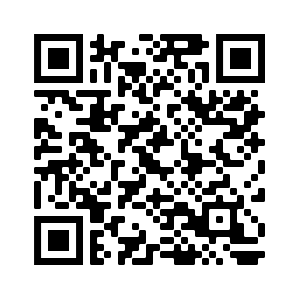 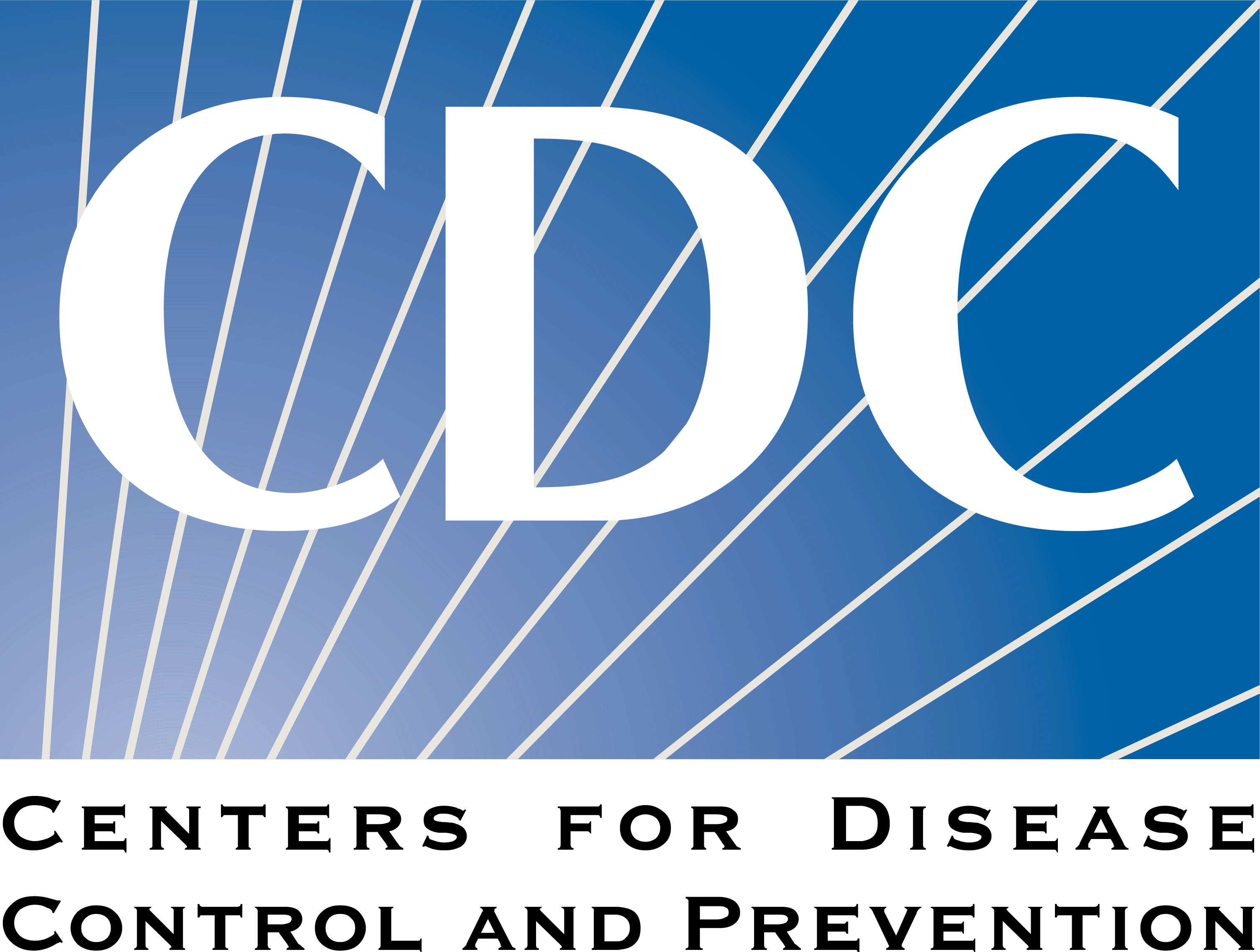 ¡VACÚNESE!
Use cubrebocas
Distanciamiento social
Lávese las manos
Para respuestas a preguntas frecuentes sobre COVID-19 visite Migrant Clinicians Network (MCN):https://bit.ly/3Cf3dTk
Asegure que todas las personas que viven en casa, mayores de 6 meses, estén vacunadas.
Las mujeres que amamantan pueden vacunarse y así ayudar a transmitir anticuerpos a su bebé.
Fomente el uso de cubrebocas en interiores y el distanciamiento social, especialmente entre quienes no están vacunados.
Lávese las manos.
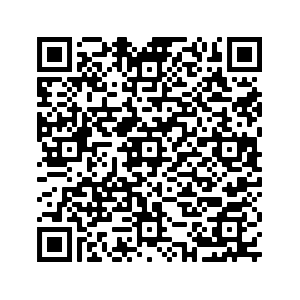 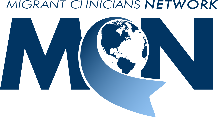 Campaña de comunicación sobre COVID-19
Última revisión:
 Revisado el 11 de julio 2022
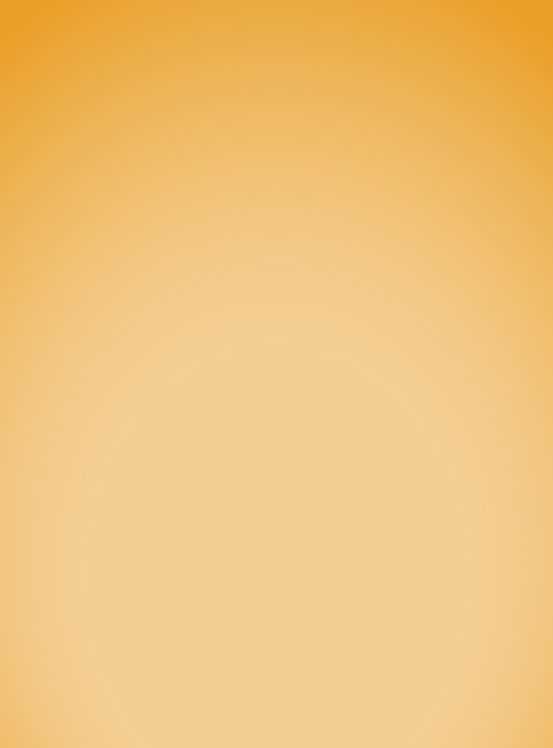 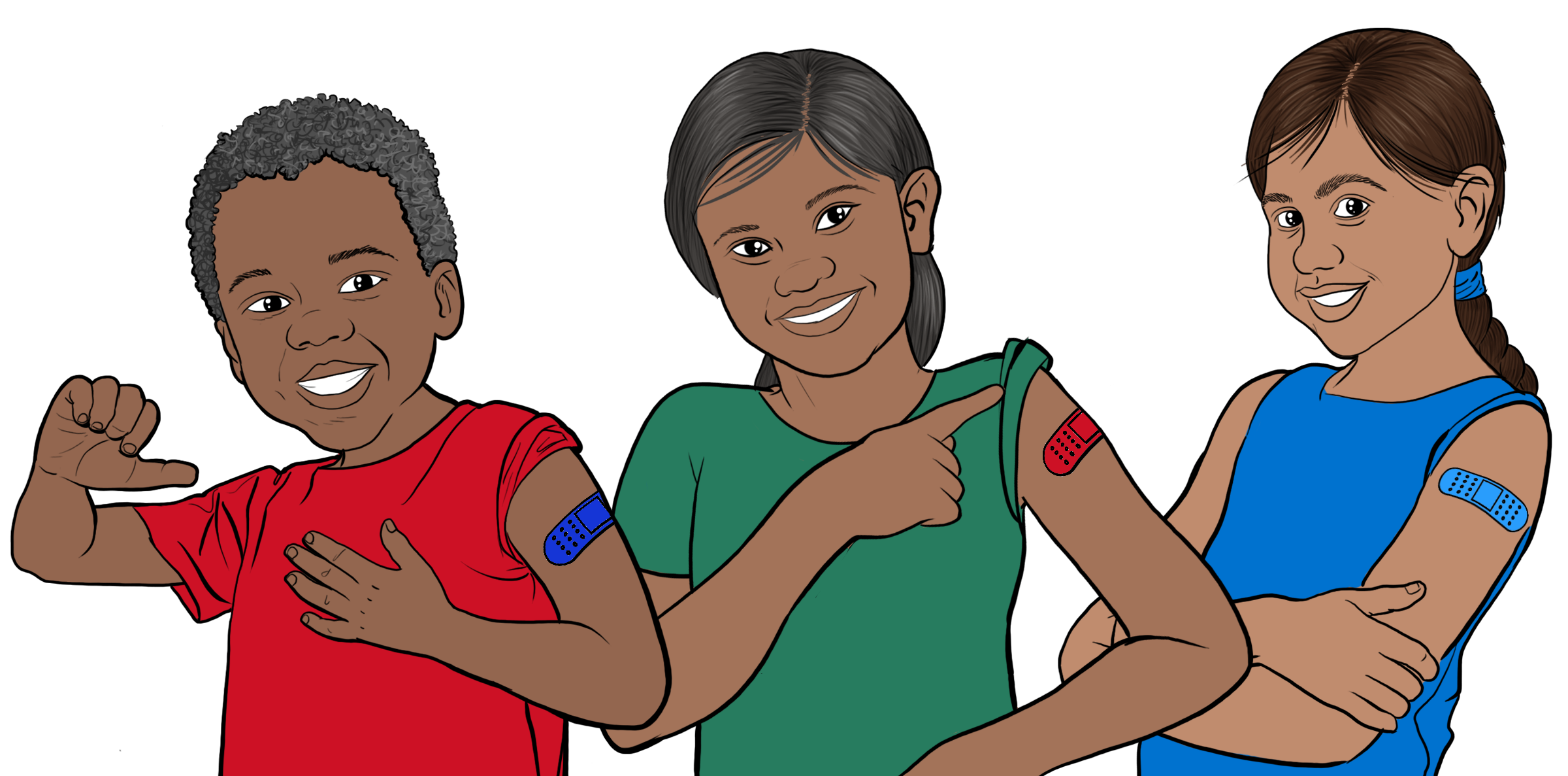 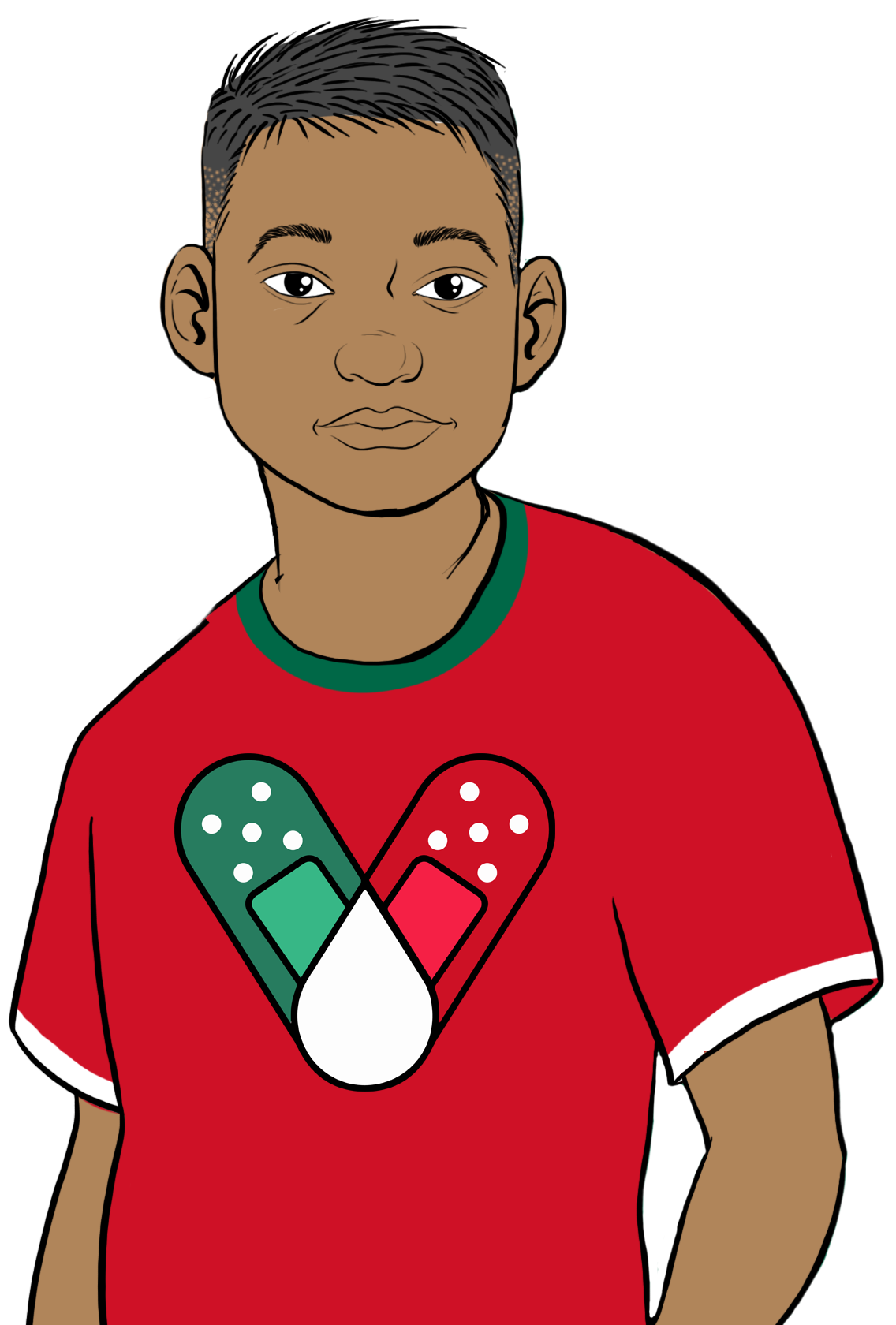 VACUNA CONTRA COVID-19 PARA NIÑOS
¿QUÉ ESPERAR DESPUÉS DE LA VACUNACIÓN DE LOS NIÑOS?
Niños de 6 meses a 4 años: 3 dosis de Pfizer, 2 dosis de Moderna. No hay refuerzo en este momento.*
Niños mayores de 5 años: 2 dosis. Pfizer, 1 vacuna de refuerzo.*
Niños inmunocomprometidos:5-11: 3 dosis más una dosis de refuerzo.12-17: 3 dosis más 2 dosis de refuerzo.
El tiempo entre dosis varía, pero para niños de 12 a 17 años: 2 dosis, con 8 semanas de diferencia.**Visite la página de los CDC para obtener información sobre el tiempo entre las dosis: https://bit.ly/3zcBgwT
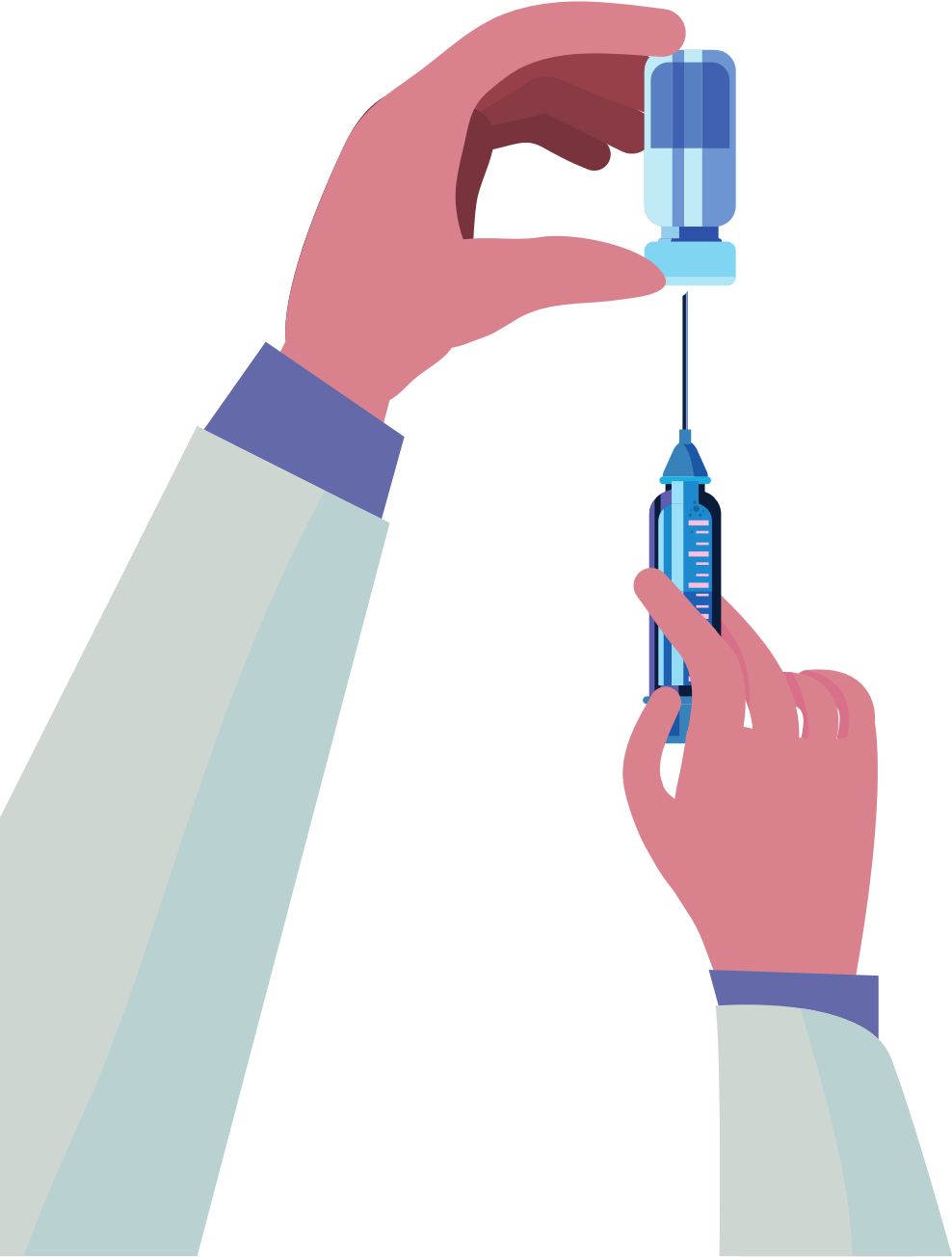 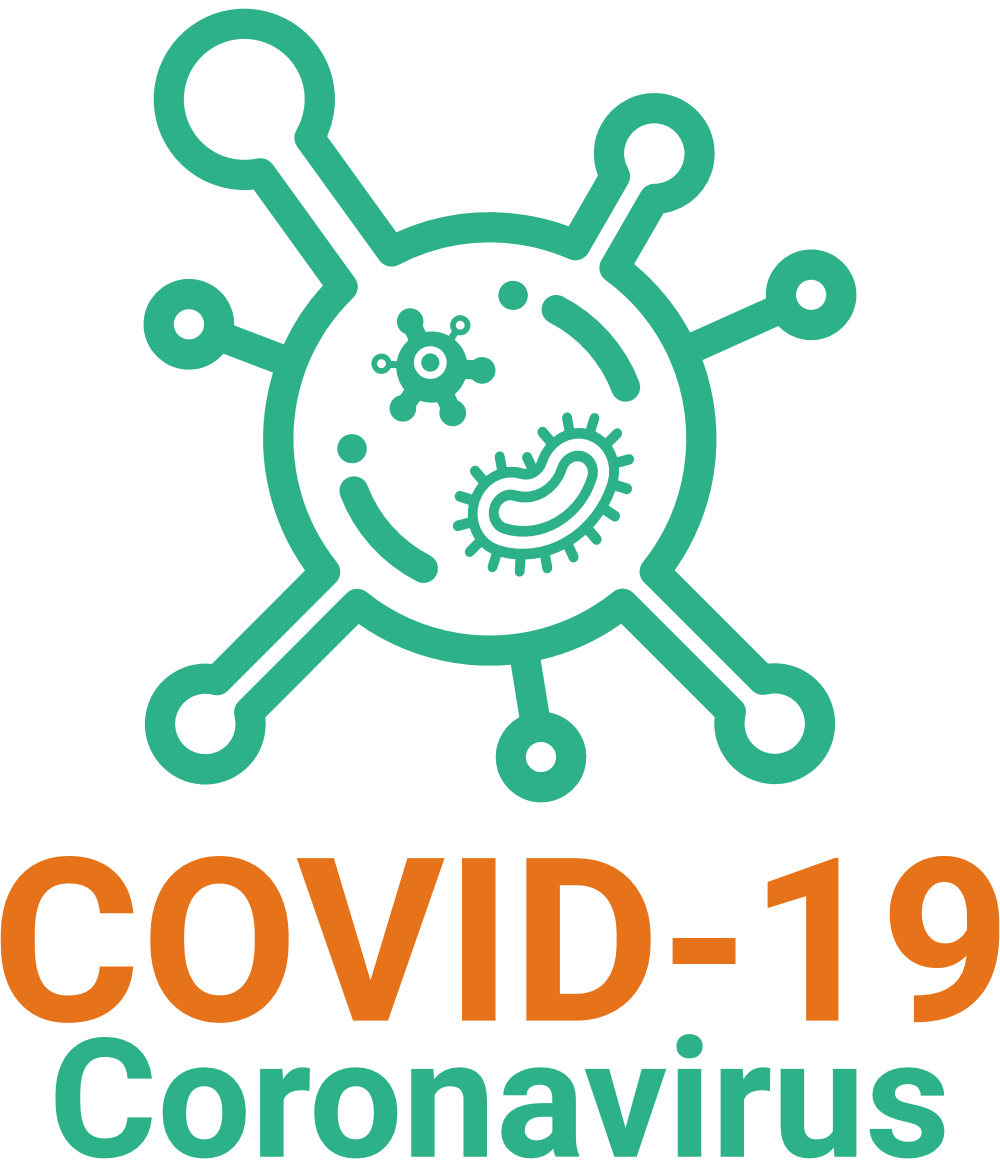 BENEFICIOS DE VACUNARSE
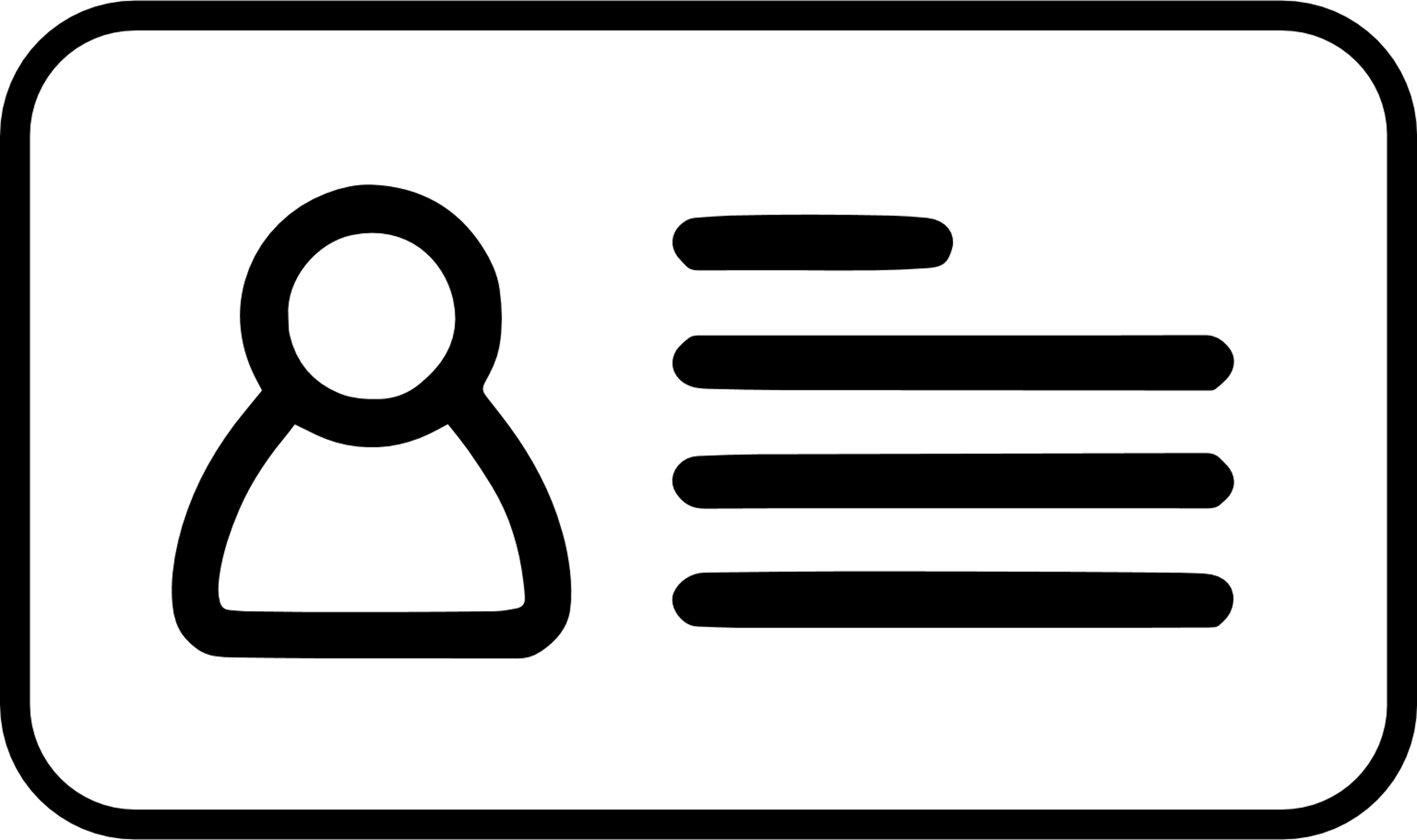 Es completamente GRATUITA. NO se requiere ninguna forma de identificación.
Es importante vacunar a los niños, aunque ya hayan enfermado de COVID-19.
La vacuna protege a los niños y sus familias de enfermarse gravemente y ser hospitalizados.
La vacunación reduce el número de casos graves y muertes por COVID-19 en su comunidad.
La vacunación previene que hospitales y proveedores de servicios de salud se saturen de pacientes enfermos con COVID-19 grave. 
Mientras más personas se vacunen en nuestra comunidad, menos tendremos que preocuparnos por las nuevas variantes.
Entre más personas estén vacunadas, los niños podrán volver más rápido a sus actividades normales.
*La dosis de refuerzo de Moderna para ambos grupos de edad se espera pronto.
** Los CDC recomiendan este esquema de vacunación alterado para reducir el riesgo muy pequeño de miocarditis entre adolescentes masculinos.
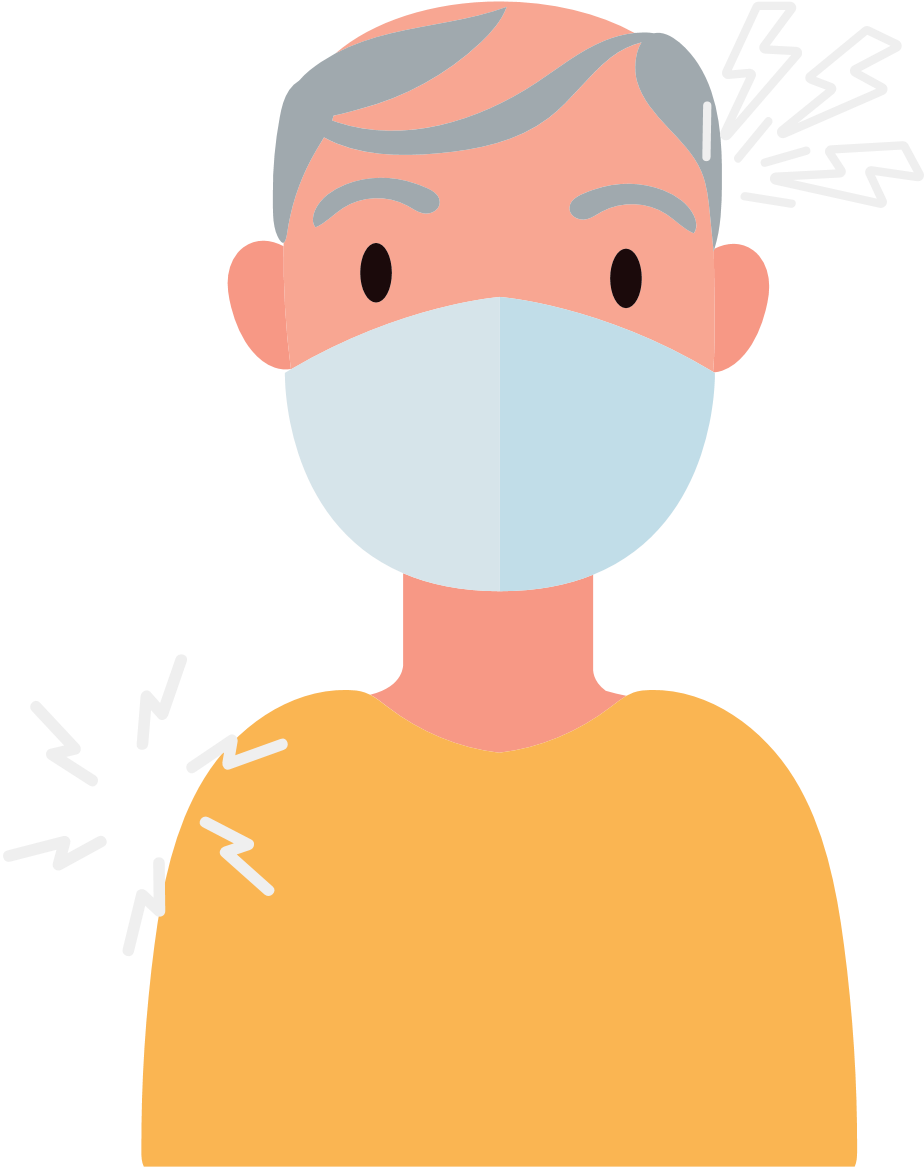 La vacuna contra COVID-19 para los niños es segura y efectiva.
Pero se sentirán mejor después de unos días.
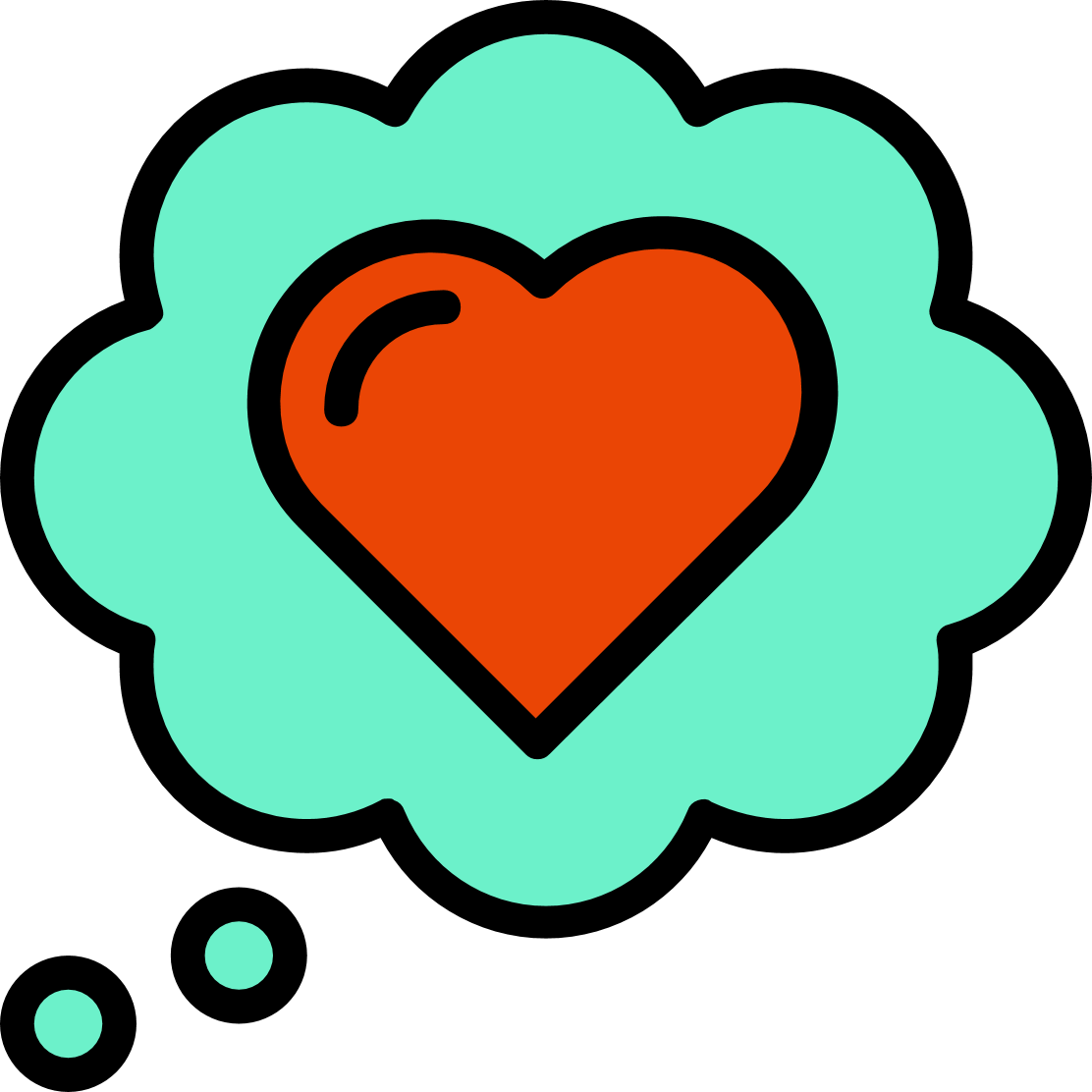 COMO PROTEGER A SUS HIJOS
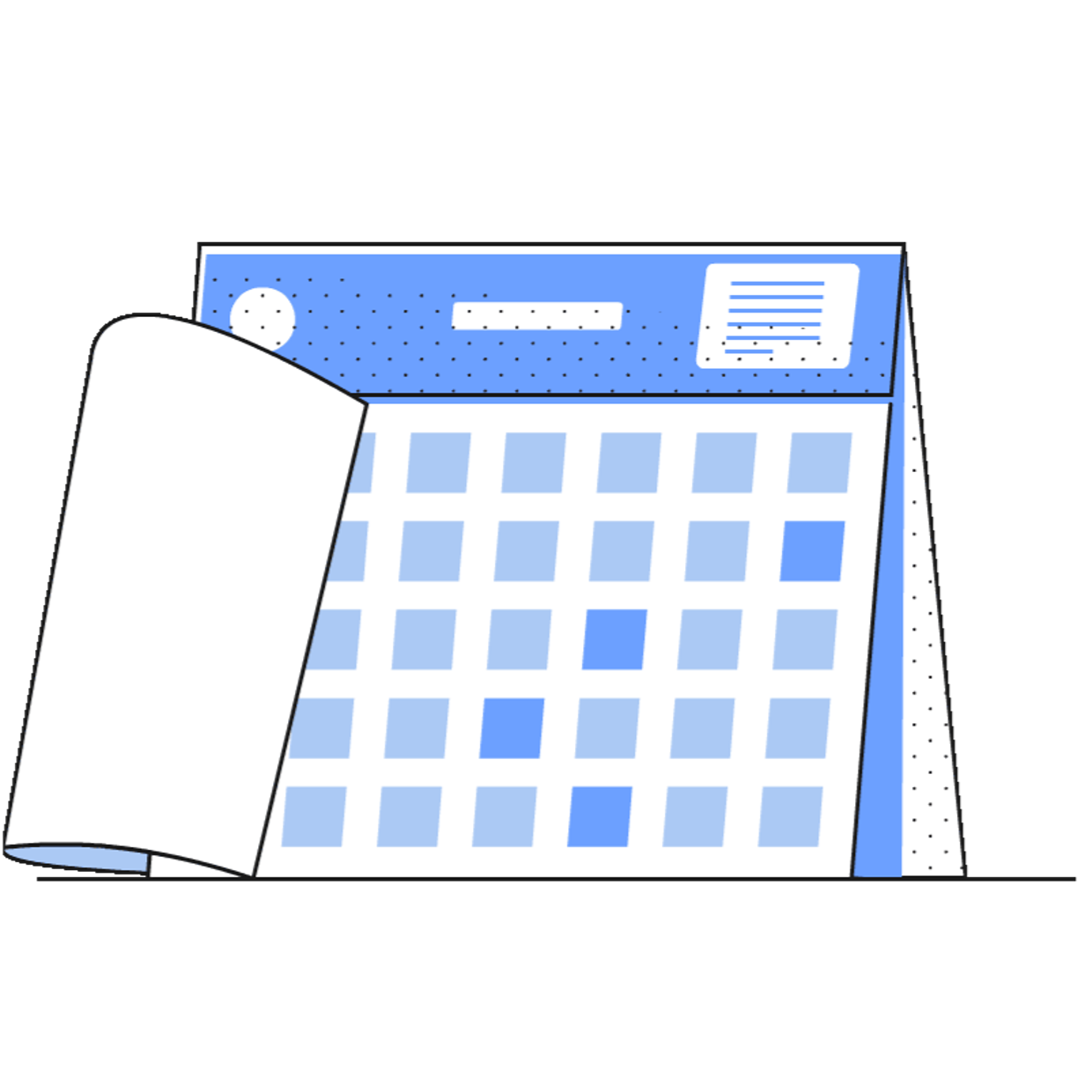 Vacúnese y vacune a sus hijos mayores de 6 meses.
Use cubrebocas en interiores y exteriores, aunque ya este al corriente con sus vacunas. 
Si su hijo está al corriente con sus vacunas y estuvo expuesto a COVID-19, no es necesario que este en cuarentena. Hágale una prueba 5-7 días después de la exposición.
Los niños después de vacunarse pueden tener dolor de brazo, de cabeza, fiebre o escalofríos.
Se consideran niños completamente  vacunados dos semanas después de la dosis final.
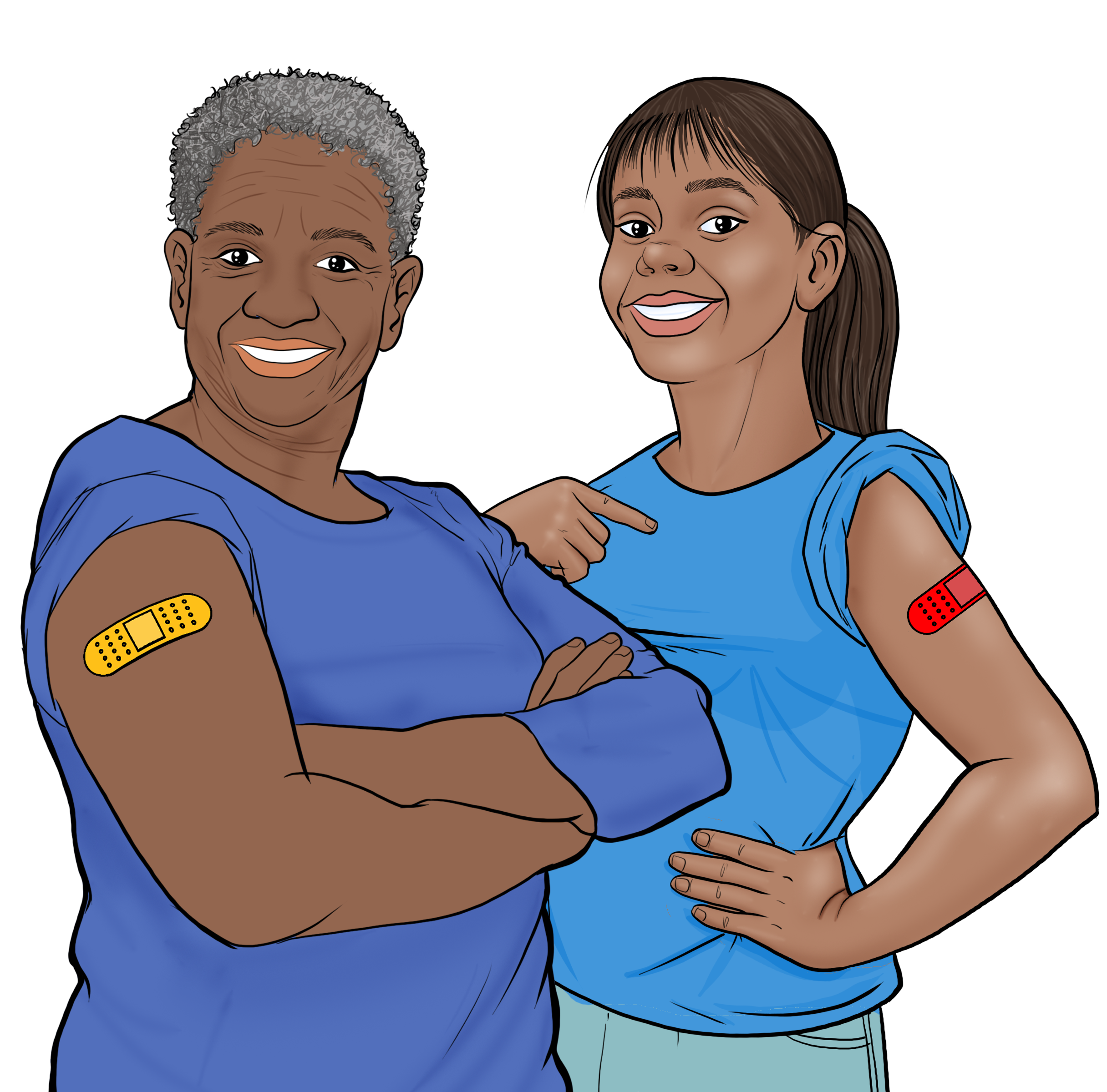 RIESGOS DE NO VACUNARSE
Mayor peligro de infectarse con COVID-19.
Mayor riesgo de enfermarse gravemente, ir al hospital, y morir. 
Mayor riesgo de desarrollar síntomas a largo plazo de COVID-19 si se infecta.
Mayor riesgo de exposición a nuevas variantes que son más contagiosas y peligrosas.
Recomendaciones para mujeres
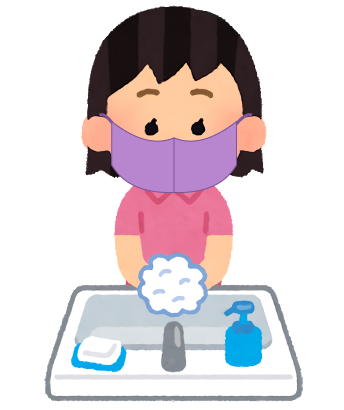 Si están embarazadas, amamantando o intentando embarazarse, la vacuna es muy importante para mantener sanas a ellas y a sus bebés.
Para adultos y adolescentes entre 18 y 60 años, recomendamos las vacunas de Pfizer o Moderna.
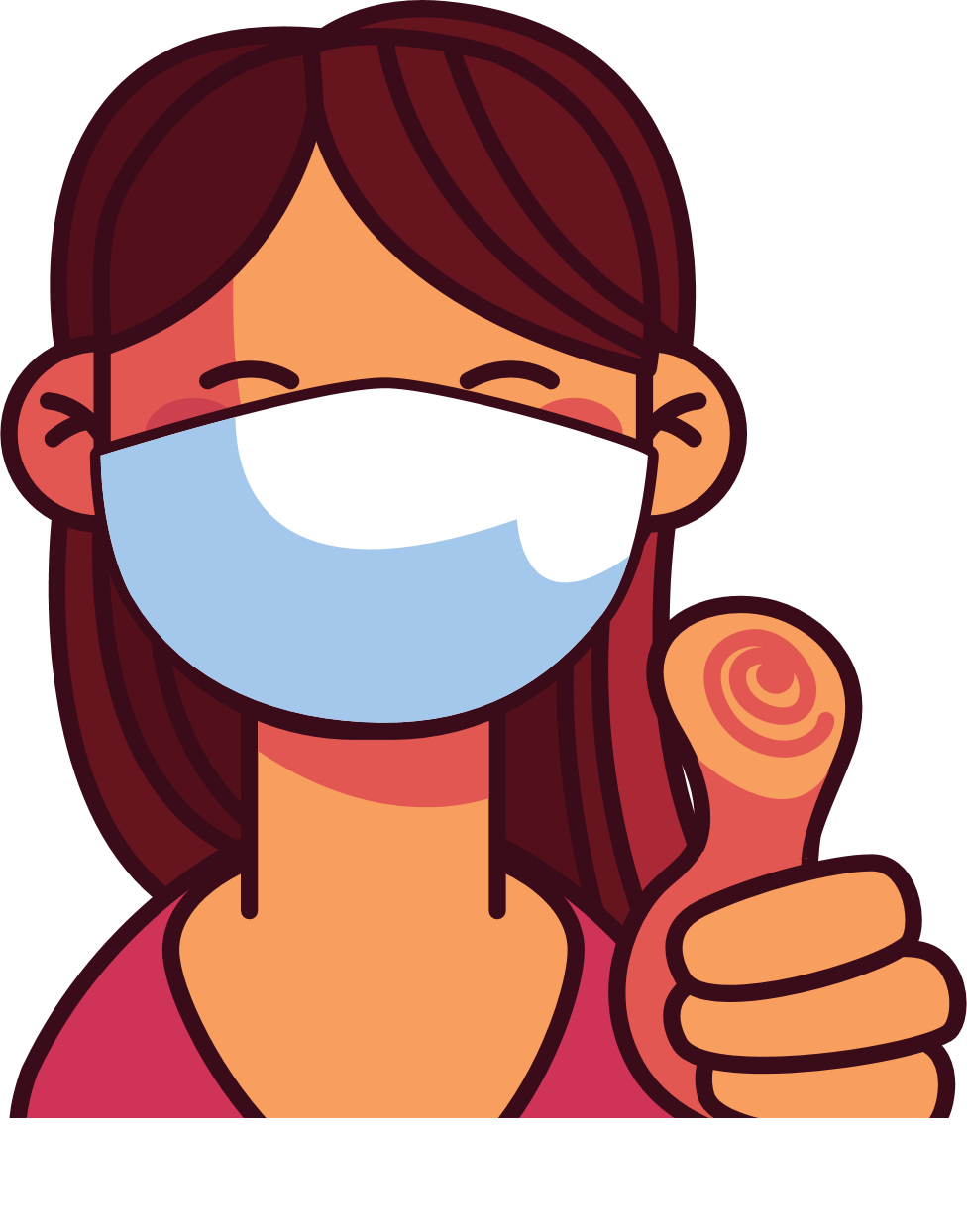 ¡Vacunarse protege a los niños como a otras personas de enfermarse gravemente por COVID-19!
Siga usando cubrebocas en espacios cerrados donde hay muchas personas y lávese las manos.